POWER POINT
202X.X.X
OIL PAINTING
油画风
企业介绍/项目介绍/公司简介/产品运营
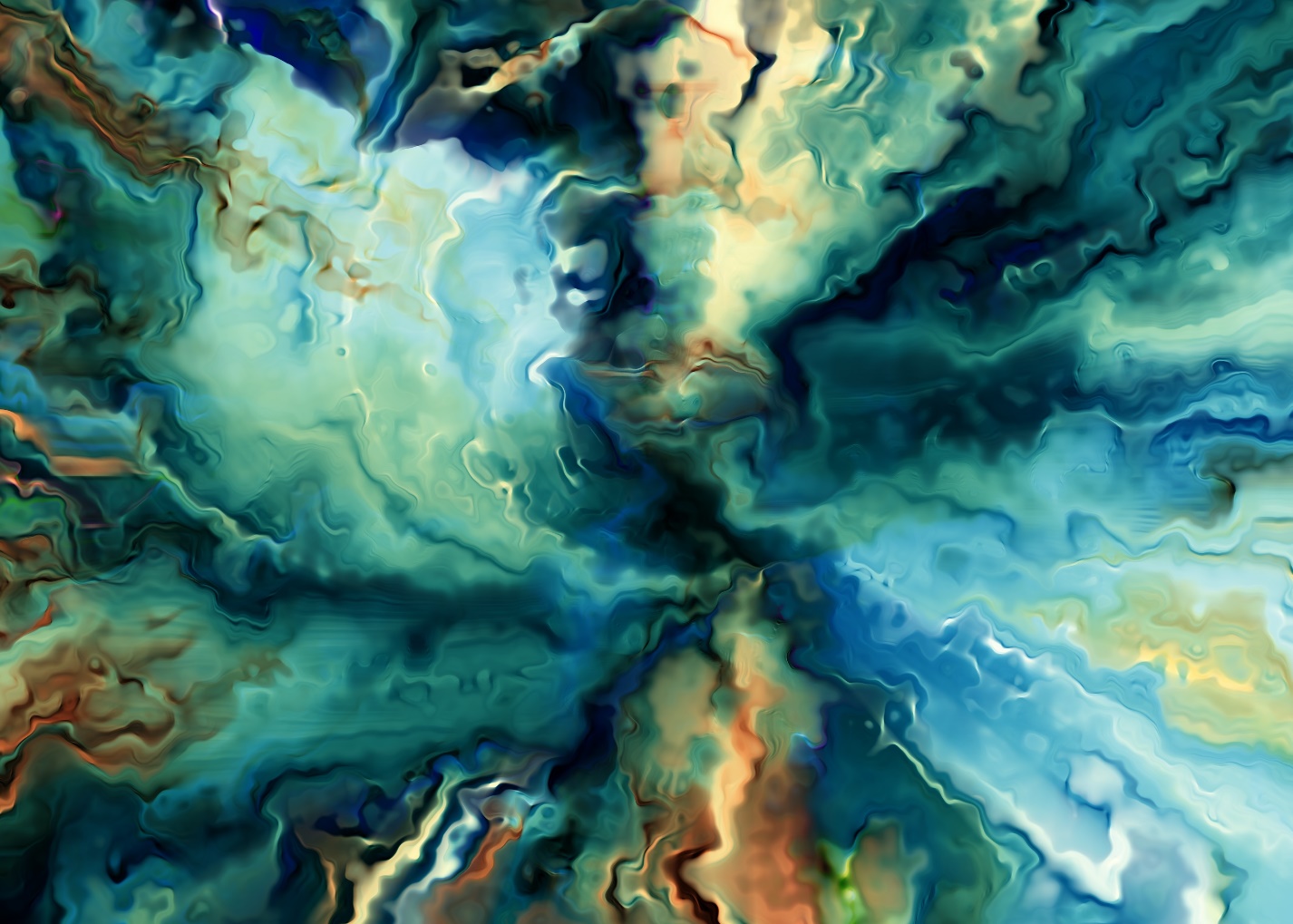 ADD YOUR TITLE HERE
CONTENTS
关于我们
团队介绍
作品展示
产品运营
点击输入您的文字内容，点击输入您的文字内容，点击输入您的文字
点击输入您的文字内容，点击输入您的文字内容，点击输入您的文字
点击输入您的文字内容，点击输入您的文字内容，点击输入您的文字
点击输入您的文字内容，点击输入您的文字内容，点击输入您的文字
TITLE HERE.
ADD YOUR TITLE
ADD YOUR TITLE HERE
01
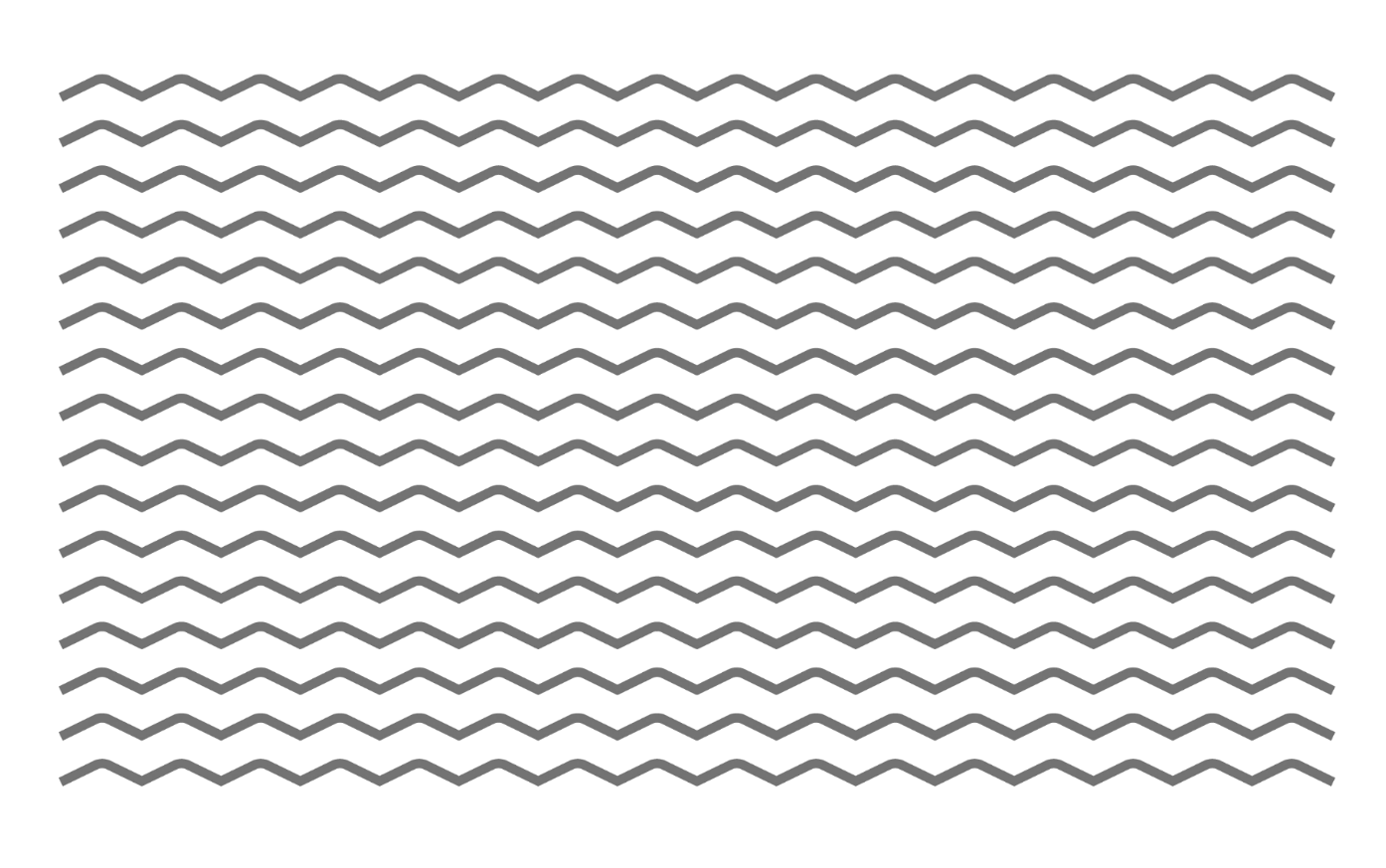 关于我们
点击输入您的文字内容，点击输入您的文字内容，点击输入您的文字内容。
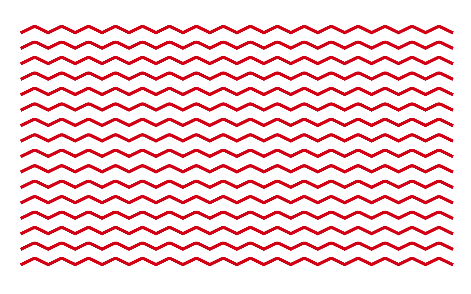 关于我们
ADD YOUR TITLE HERE
Keyword
点击输入您的标题
点击输入您的标题
Keyword
Keyword
Copy paste fonts. Choose the only option to retain text.
Copy paste fonts. Choose the only option to retain text.
Keyword
Keyword
点击输入您的标题
点击输入您的标题
Copy paste fonts. Choose the only option to retain text.
Copy paste fonts. Choose the only option to retain text.
点击输入您的标题
关于我们
ADD YOUR TITLE HERE
点击输入您的标题
Copy paste fonts. Choose the only option to retain text.
点击输入您的标题
Copy paste fonts. Choose the only option to retain text.
点击输入您的标题
Copy paste fonts. Choose the only option to retain text.
点击输入您的标题
Copy paste fonts. Choose the only option to retain text.
关于我们
点击输入您的标题
点击输入您的标题
ADD YOUR TITLE HERE
Copy paste fonts. Choose the only option to retain text.
Copy paste fonts. Choose the only option to retain text.
点击输入您的标题
点击输入您的标题
Copy paste fonts. Choose the only option to retain text.
Copy paste fonts. Choose the only option to retain text.
点击输入您的标题
点击输入您的标题
Copy paste fonts. Choose the only option to retain text.
Copy paste fonts. Choose the only option to retain text.
关于我们
点击这里输入您的标题
ADD YOUR TITLE HERE
Theme color makes PPT more convenient to change.
Adjust the spacing to adapt to Chinese typesetting, use the reference line in PPT.
点击输入您的标题
点击输入您的标题
Supporting 点击输入您的标题.
……
Supporting 点击输入您的标题.
……
点击输入您的标题
点击输入您的标题
Supporting 点击输入您的标题.
……
Supporting 点击输入您的标题.
……
TITLE HERE.
ADD YOUR TITLE
ADD YOUR TITLE HERE
02
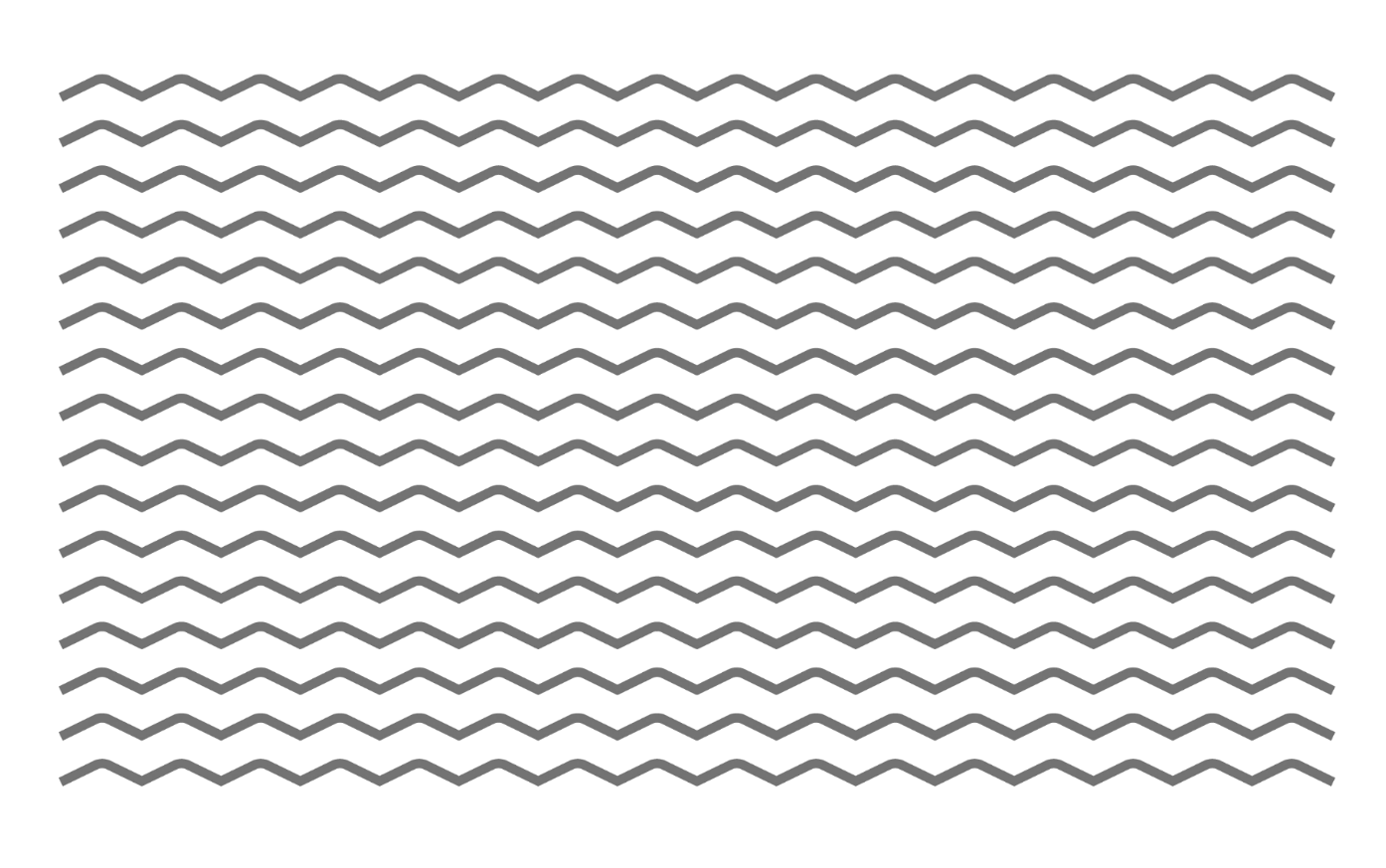 团队介绍
点击输入您的文字内容，点击输入您的文字内容，点击输入您的文字内容。
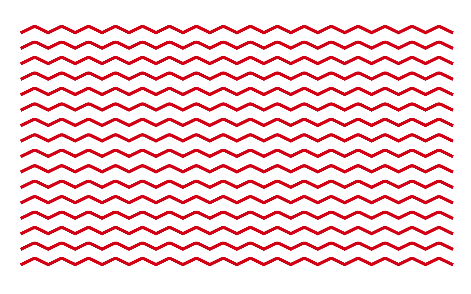 点击输入您的标题
点击输入您的标题
点击输入您的标题
Copy paste fonts. Choose the only option to retain text…...
Copy paste fonts. Choose the only option to retain text…...
团队介绍
ADD YOUR TITLE HERE
点击输入您的标题
点击输入您的标题
01
04
Copy paste fonts. Choose the only option to retain text.
Copy paste fonts. Choose the only option to retain text.
点击输入您的标题
点击输入您的标题
02
05
Copy paste fonts. Choose the only option to retain text.
Copy paste fonts. Choose the only option to retain text.
点击输入您的标题
点击输入您的标题
03
06
Copy paste fonts. Choose the only option to retain text.
Copy paste fonts. Choose the only option to retain text.
团队介绍
ADD YOUR TITLE HERE
Copy paste fonts. Choose the only option to retain text.
Copy paste fonts. Choose the only option to retain text.
Copy paste fonts. Choose the only option to retain text.
团队介绍
ADD YOUR TITLE HERE
80%
点击这里输入您的标题
Theme color makes PPT more convenient to change.

Adjust the spacing to adapt to Chinese typesetting, use the reference line in PPT.
点击这里输入您的标题
Theme color makes PPT more convenient to change.

Adjust the spacing to adapt to Chinese typesetting, use the reference line in PPT.
团队介绍
ADD YOUR TITLE HERE
Copy paste fonts. Choose the only option to retain text.
……
点击输入您的标题
Copy paste fonts. Choose the only option to retain text.
……
点击输入您的标题
ADD YOUR TITLE
TITLE HERE.
ADD YOUR TITLE HERE
03
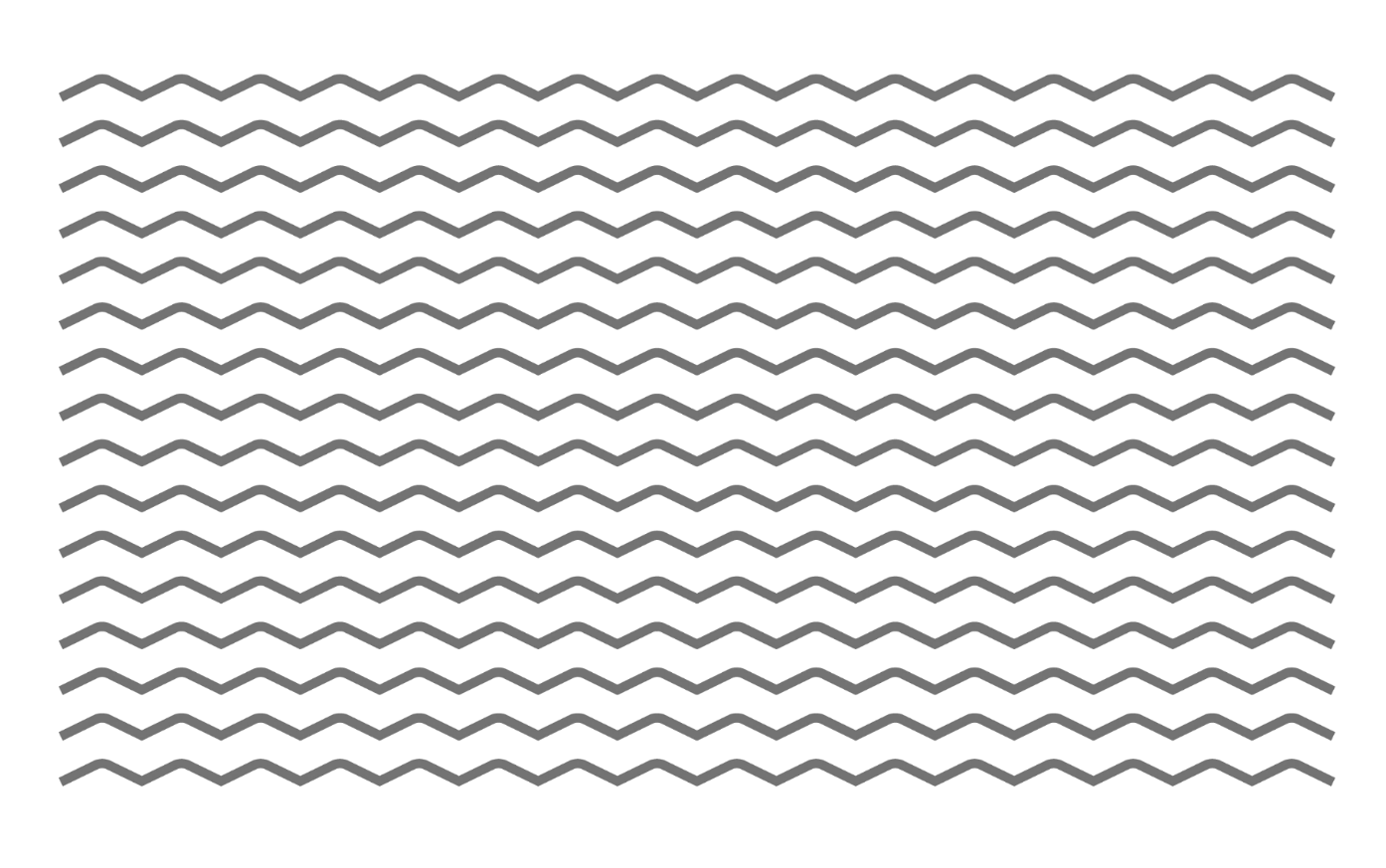 作品展示
点击输入您的文字内容，点击输入您的文字内容，点击输入您的文字内容。
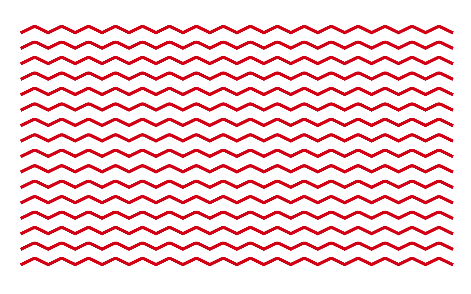 作品展示
ADD YOUR TITLE HERE
点击输入您的标题
Supporting 点击输入您的标题.
点击输入您的内容
作品展示
ADD YOUR TITLE HERE
点击输入您的标题
Copy paste fonts. Choose the only option to retain text.
点击输入您的标题
点击输入您的标题
点击输入您的标题
Copy paste fonts. Choose the only option to retain text.
Copy paste fonts. Choose the only option to retain text.
Copy paste fonts. Choose the only option to retain text.
点击输入您的标题
点击输入您的标题
点击输入您的标题
点击这里输入您的标题
点击输入您的标题
点击输入您的内容
点击输入您的标题
点击输入您的标题
点击输入您的标题
点击输入您的标题
Copy paste fonts. Choose the only option to retain text.
Copy paste fonts. Choose the only option to retain text.
点击输入您的标题
点击输入您的标题
Copy paste fonts. Choose the only option to retain text.
Copy paste fonts. Choose the only option to retain text.
作品展示
ADD YOUR TITLE HERE
点击输入您的标题
Copy paste fonts. Choose the only option to retain text.….
点击输入您的标题
Copy paste fonts. Choose the only option to retain text.….
TITLE HERE.
ADD YOUR TITLE
ADD YOUR TITLE HERE
04
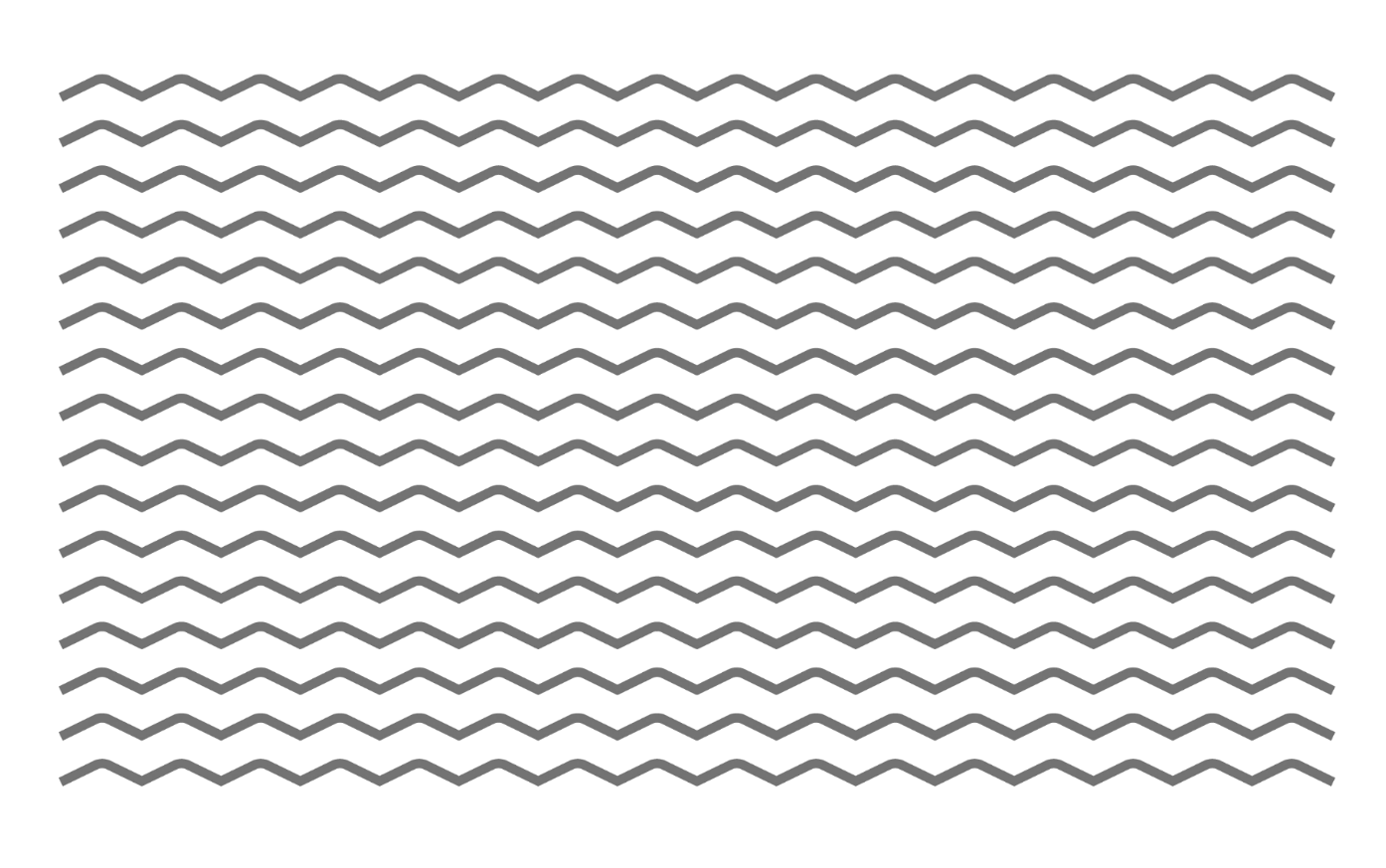 产品运营
点击输入您的文字内容，点击输入您的文字内容，点击输入您的文字内容。
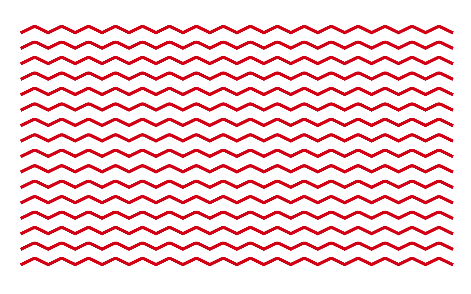 产品运营
ADD YOUR TITLE HERE
点击输入您的标题
点击输入您的标题
点击输入您的标题
点击这里输入您的标题
Theme color makes PPT more convenient to change.

Adjust the spacing to adapt to Chinese typesetting, use the reference line in PPT.
点击这里输入您的标题
Theme color makes PPT more convenient to change.

Adjust the spacing to adapt to Chinese typesetting, use the reference line in PPT.
点击这里输入您的标题
Theme color makes PPT more convenient to change.

Adjust the spacing to adapt to Chinese typesetting, use the reference line in PPT.
产品运营
ADD YOUR TITLE HERE
输入标题
输入标题
输入标题
输入标题
Copy paste fonts. Choose the only option to retain text.
Copy paste fonts. Choose the only option to retain text.
Copy paste fonts. Choose the only option to retain text.
Copy paste fonts. Choose the only option to retain text.
产品运营
ADD YOUR TITLE HERE
点击输入您的标题
点击输入您的标题
Copy paste fonts. Choose the only option to retain text.
Copy paste fonts. Choose the only option to retain text.
点击输入您的标题
点击这里输入您的标题
点击输入您的标题
产品运营
ADD YOUR TITLE HERE
点击输入您的标题
Copy paste fonts. Choose the only option to retain text.

……
产品运营
点击输入您的标题
ADD YOUR TITLE HERE
点击输入您的标题
点击输入您的标题
点击输入您的标题
Copy paste fonts. Choose the only option to retain text.
Copy paste fonts. Choose the only option to retain text.
Copy paste fonts. Choose the only option to retain text.
POWER POINT
202X.X.X
THANKS FOR YOU
感谢聆听
xxx制 作